Site InitiationStudy Title/Short Name/IRB No.PI:   First and Last Name including credentials
Site Initiation
WHICH HAT ARE YOU WEARING? 
Clinical Care   
	Individualized
	Provider-driven
	Patient welfare	
	Established standards

Research
	Rigid, pre-determined
	Protocol driven
	Knowledge, validity
	Protocol elements
2
Site Initiation
PROTOCOL
Study Objectives:

Primary:

Secondary:

Risks and Benefits:
3
Site Initiation
PROTOCOL
Inclusion Criteria:



Exclusion Criteria:
4
Site Initiation
PROTOCOL
Time & Events Schedule (specify per your protocol)

Visit 1:  

Visit 2:

Follow-Up Visit: 

Telephone Calls:
5
Site Initiation
RECRUITMENT / SCREENING / ENROLLMENT
6
Site Initiation
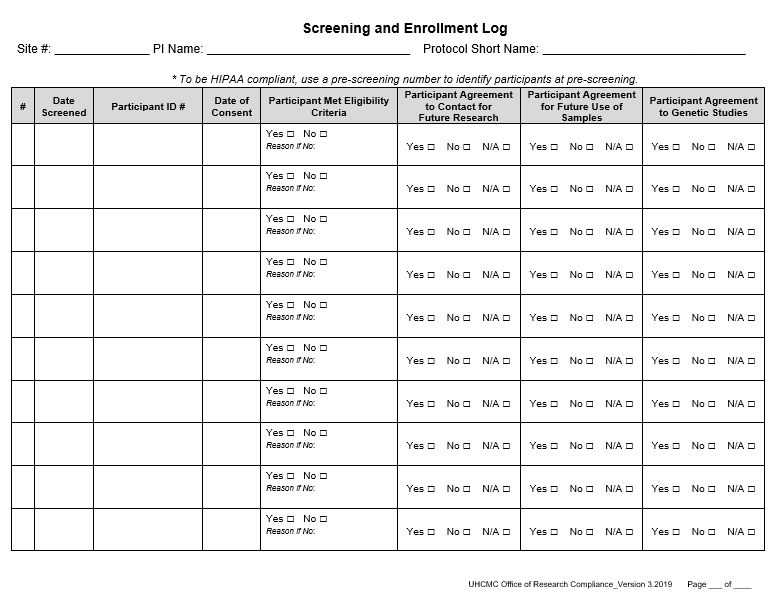 Screening and
Enrollment Log
Download HERE
7
Site Initiation
Informed Consent Process
The informed consent process…

is more than a signed document
is an ongoing educational exchange of information 
takes place before, during and after enrollment
is between the investigator, study staff, and the prospective participant
enables voluntarily decision (whether or not to participate)
provides an accurate and complete understanding of study
will include documentation obtained prior to conduct of research (unless the IRB approves a waiver or alteration)
8
Site Initiation
Informed Consent Document
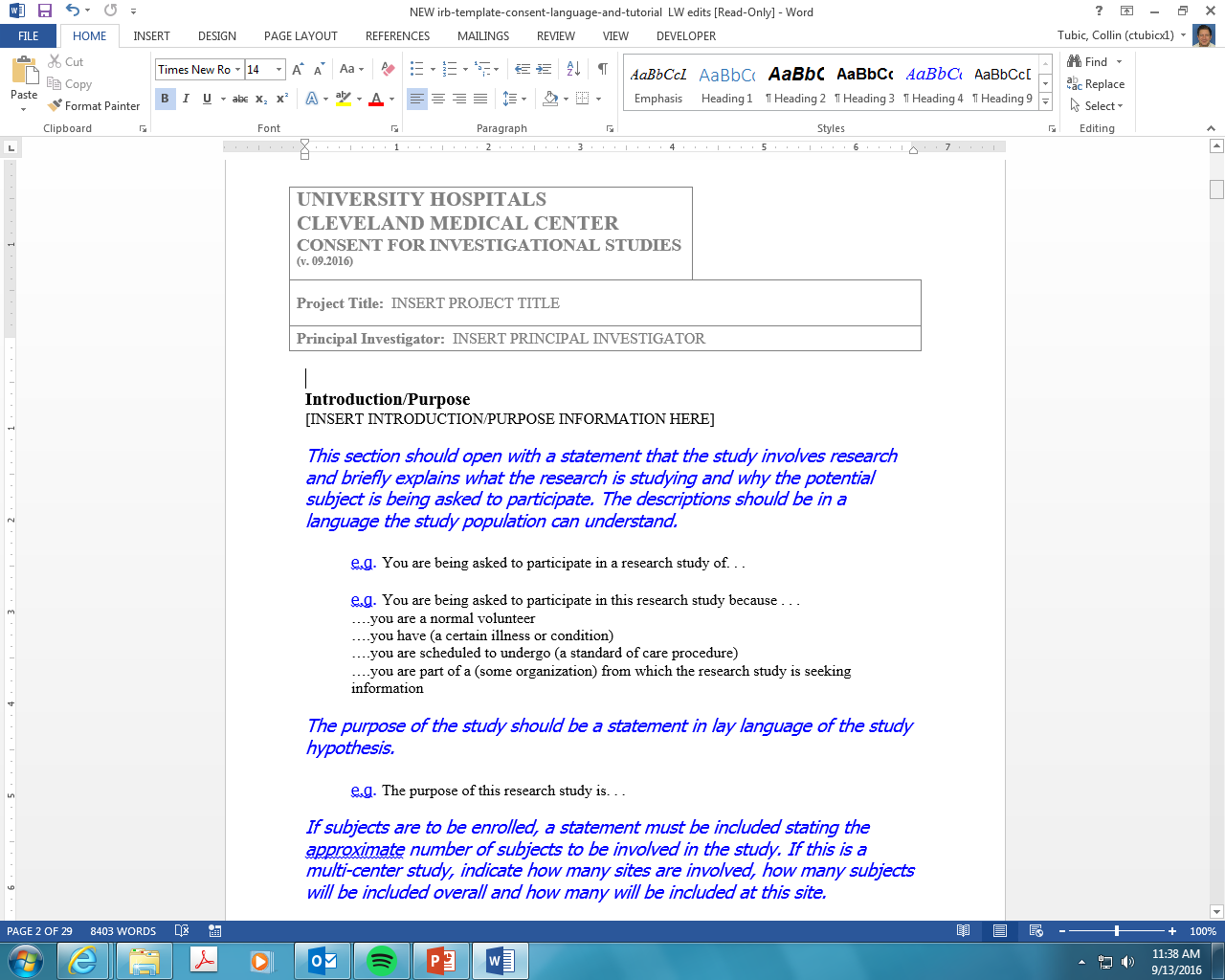 9
Site Initiation
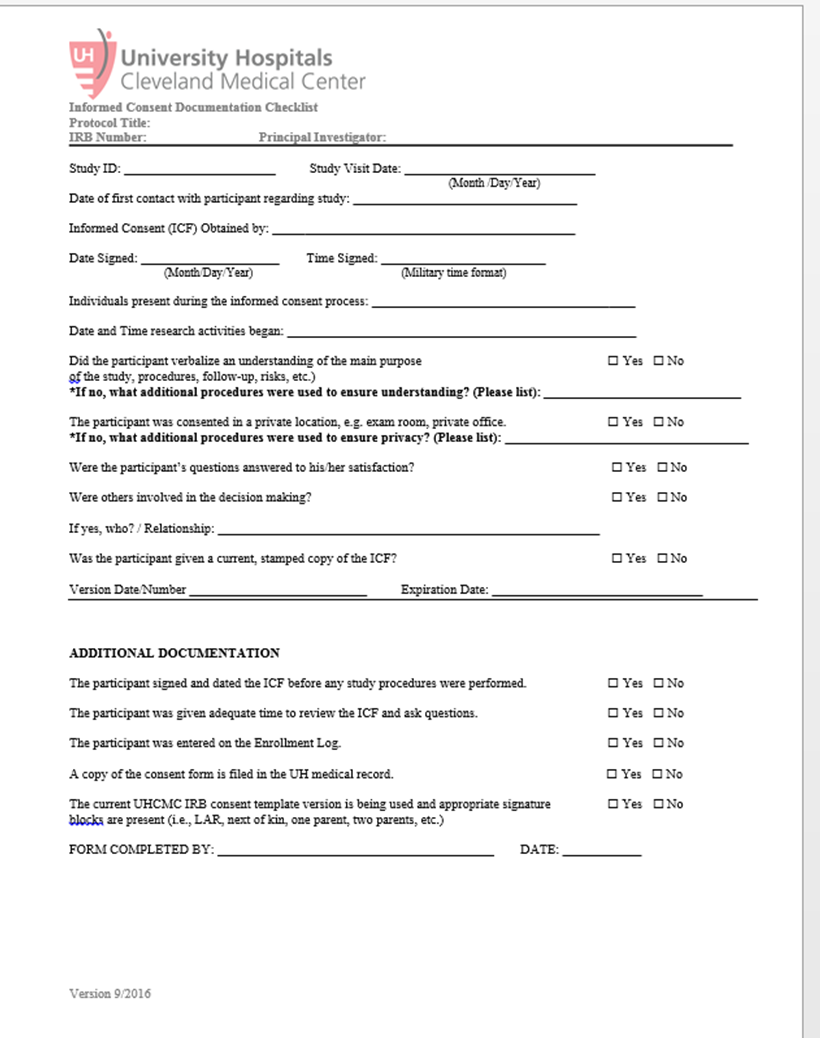 Informed Consent Form 
Documentation
Download HERE
10
Site Initiation
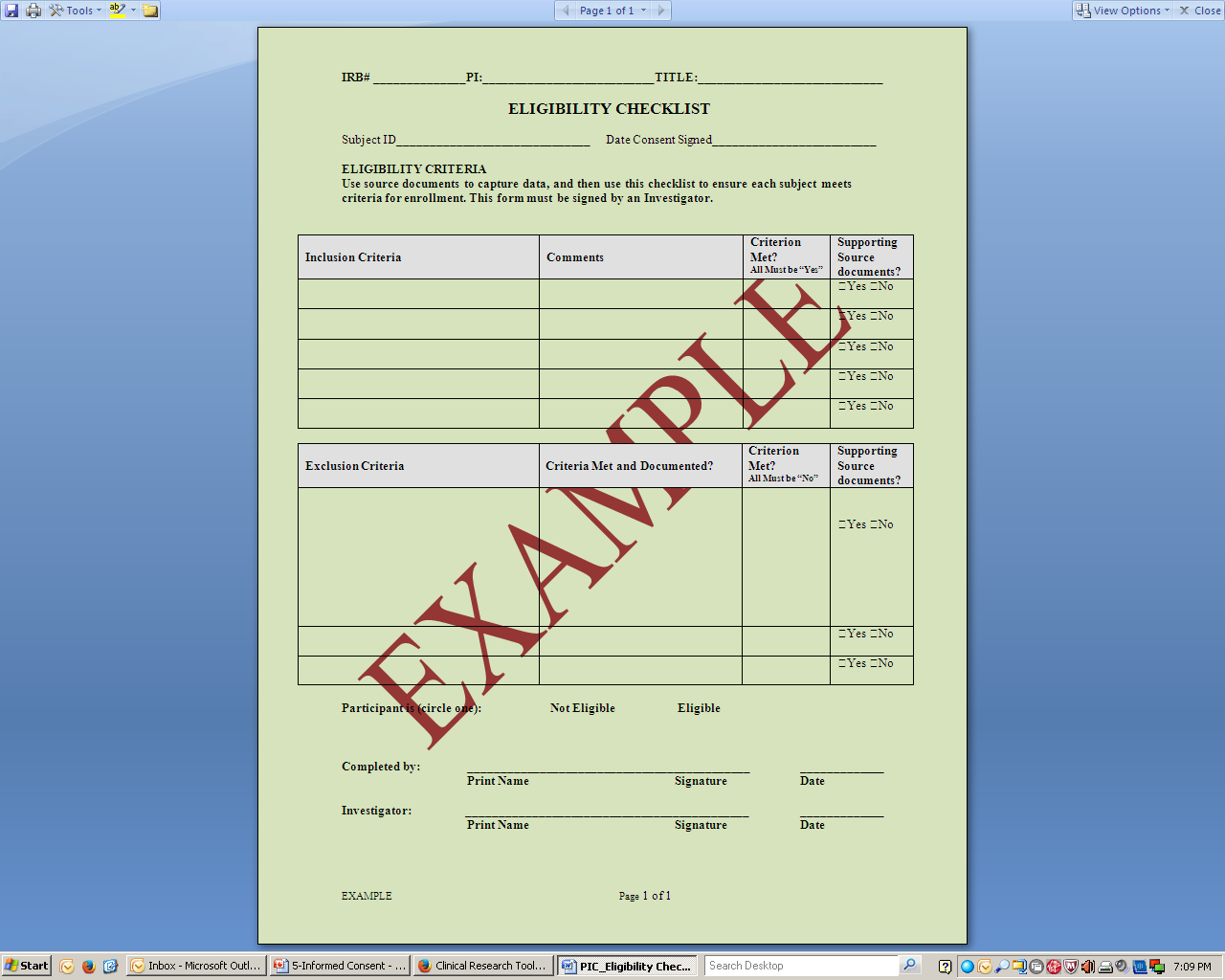 Eligibility Checklist
Download HERE
11
Site Initiation
Source Documentation should include…
Participant ID or Study ID
Documentation of informed consent prior to all study-related procedures
Data showing that the participant meets inclusion criteria
Documentation participant has the disease being studied 
Results of all baseline procedures, including exams and lab tests
Randomization checklist and confirmation
12
Site Initiation
Time points when Source Documentation is required
Informed Consent/Eligibility
Study Visits
Study Drug Administration
Adverse Events
Concomitant Medications
Unscheduled Visits
Off Treatment
Follow Up/Off Study
13
Site Initiation
Source Documents should be A.L.C.O.A. + C.
Attributable
Clear who the information refers to
Clear who documented the information 
Legible
Readable and signatures identifiable 
Can it be easily understood
Contemporaneous
Information should be documented as close to real-time as possible
Original
If original records are not available, a statement from the PI should be completed and filed in patient’s record
Accurate  
Only the most accurate information should be reported
Complete  
Complete information and complete sentences
Remember: Who, What, When, Where, Why and How
14
Site Initiation
Privacy
Protects access to persons
Is the right of each person to control access to themselves and their information
Can think of it as “before you collect the data”
Pragmatically has to do with your approach to the potential subject
This is your recruitment plan: see RCM-001 & 002 for recruitment templates
15
Site Initiation
Confidentiality
Protects access to data
Is the assurance that protected and personal information will not be revealed purposefully or accidentally 
Can think of it as “after you collect the data”
Pragmatically relates to how you handle, identify and protect study data

Data security 
Relates to the physical and electronic guarding of your data
16
Site Initiation
Source / CRF Document
17
Site Initiation
Adverse Events(AE)/Serious Adverse Events (SAE) Reporting
18
Site Initiation
Investigational Products

Receipt / Shipment
Storage
Inventory
Accountability
Handling Instructions
Reconciliation
19
Site Initiation
Study Staff

Protocol Training and Documentation
Credentialing 
HSP (CREC) GCP certification
CVs and Licenses
Delegation Log
20
Site Initiation
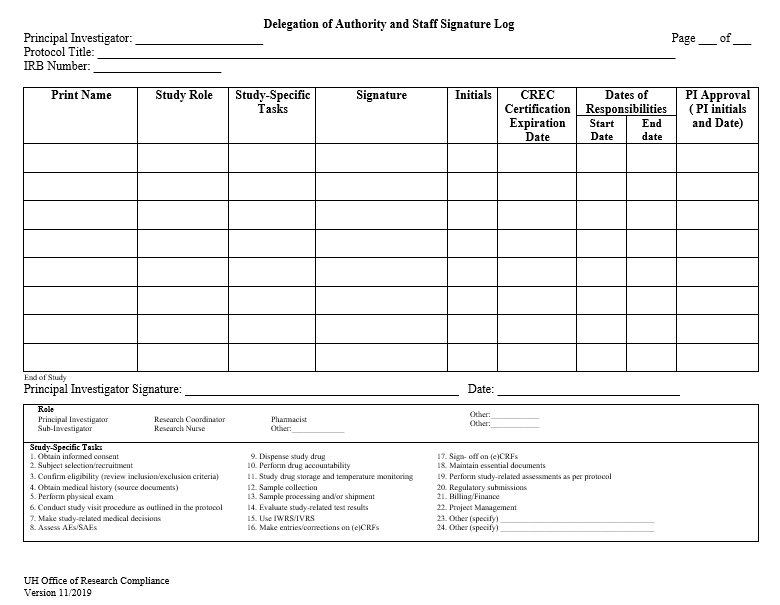 Delegation and 
Staff Signature Log
Download HERE
21
Site Initiation
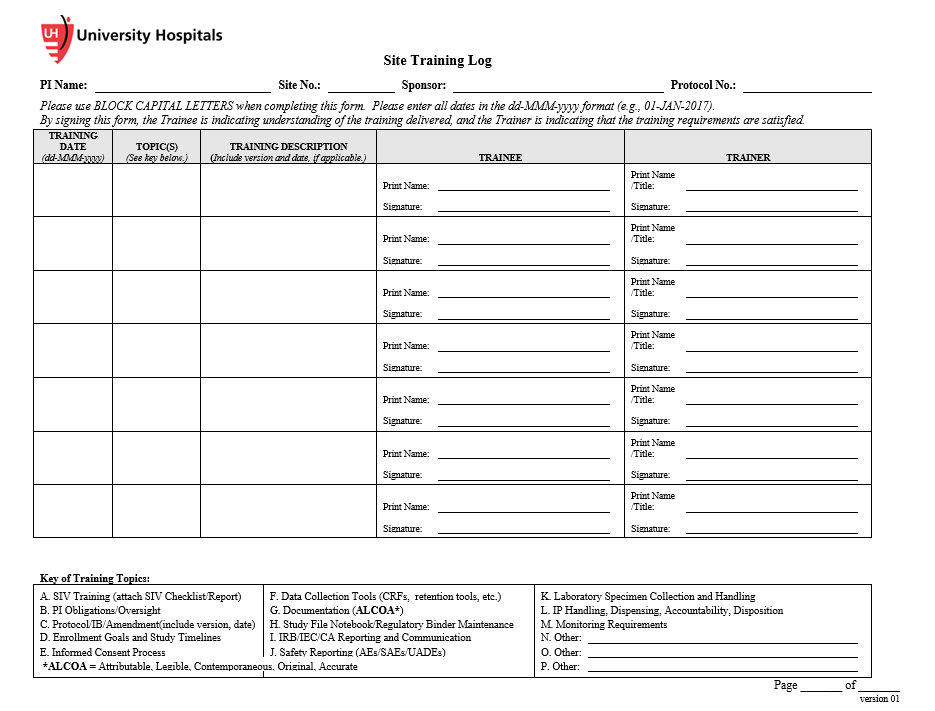 Site Training Log
Download HERE
22
Site Initiation Conclusion
Ask yourself this important question as you perform tasks for this study:
What if:
Your child or children
Your mother or father 
Your brother or sister 
Your grandmother or grandfather
Your husband or wife 

is participating or considering participation……
How would you want them to be treated and their PHI used and disclosed?
23
Questions?
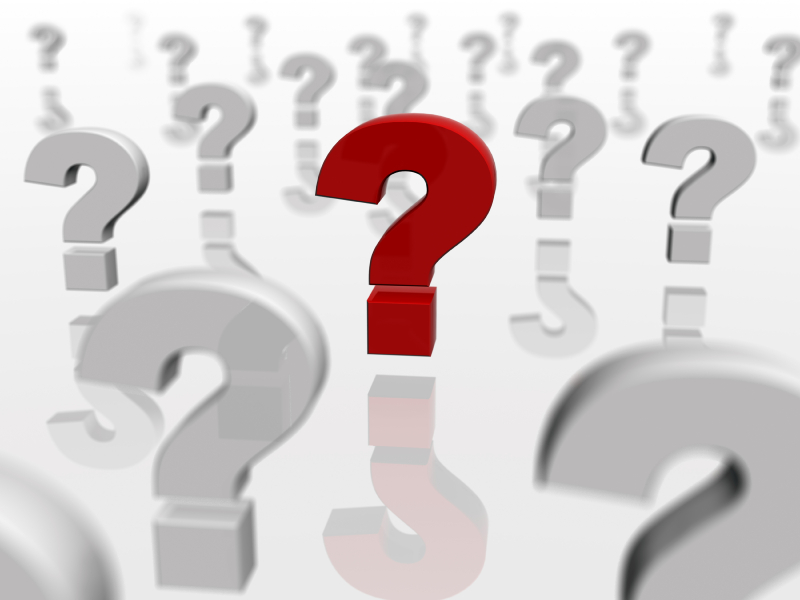 24